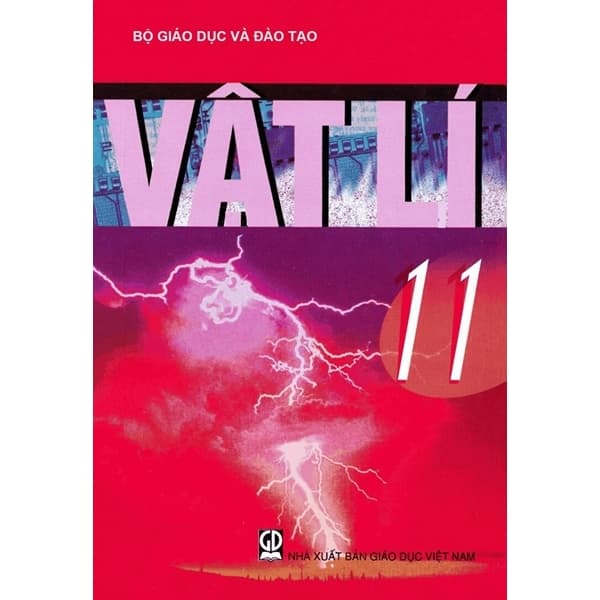 Chương II
dòng điện không đổi
[Speaker Notes: Are your classroom colors different than what you see in this template? That’s OK! Click on Design -> Variants (the down arrow) -> Pick the color scheme that works for you!

Feel free to change any “You will…” and “I will…” statements to ensure they align with your classroom procedures and rules!]
Chương II: Dòng điện không đổi
Cường độ dòng điện
Nguồn điện (nguyên tắc hoạt động, suất điện động, pin và acquy) 
Công và công suất của dòng điện
Định luật Ôm cho toàn mạch
Ghép nguồn điện thành bộ
Ghép đôi
Ampe kế
Dụng cu đo cường độ dòng điện
Đại lượng thể hiện mức độ 
mạnh yếu của dòng điện
A
B
C
D
E
F
Đơn vị đo cường độ dòng điện
Chiều dịch chuyển của 
các điện tích dương
Dòng chuyển dời có hướng của 
các eletron tự do
Dòng chuyển dời có hướng của 
các điện tích
1
2
3
4
5
6
Dòng điện
Dòng điện trong kim loại
Chiều của quy ước của dòng điện
Cường độ dòng điện
Ampe (A)
Dòng điện có những tác dụng nào sau đây ? Nêu các ứng dụng thực tế của tác dụng đó.
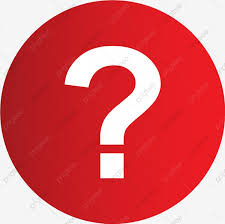 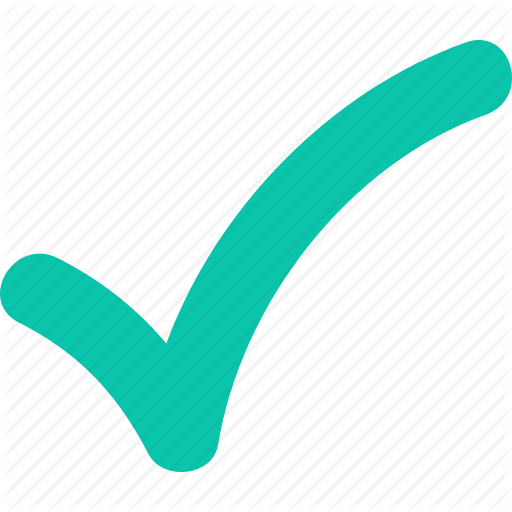 Tác dụng từ
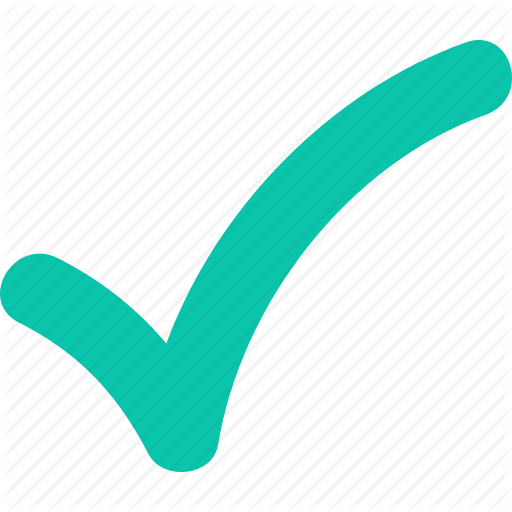 Tác dụng sinh học
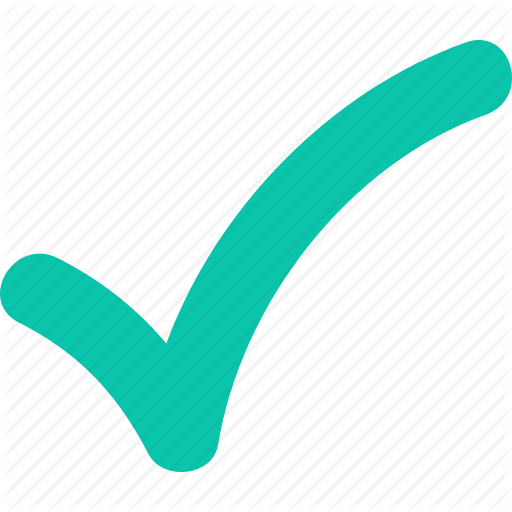 Tác dụng nhiệt
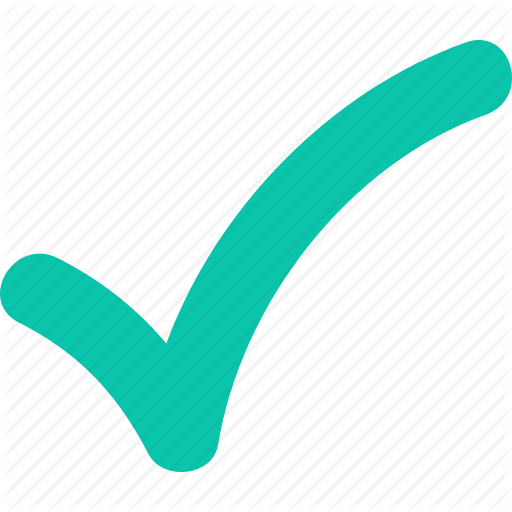 Tác dụng hóa học
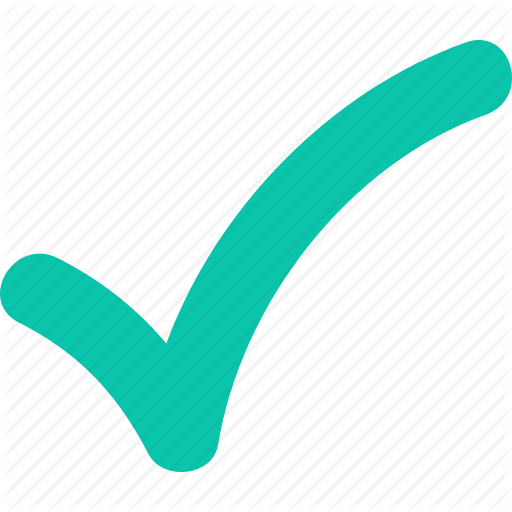 Tác dụng phát quang
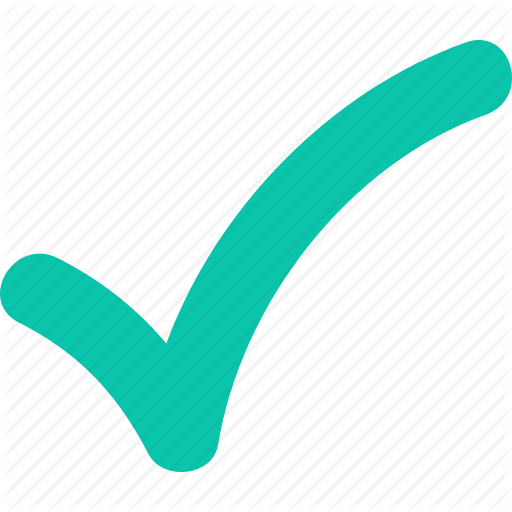 Tác dụng từ là tác dụng đặc trưng của dòng điện
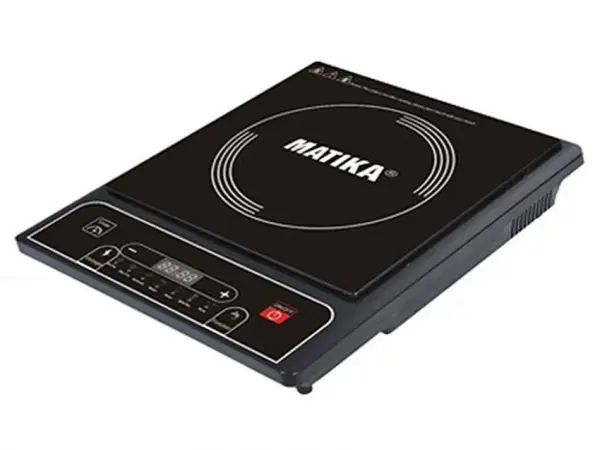 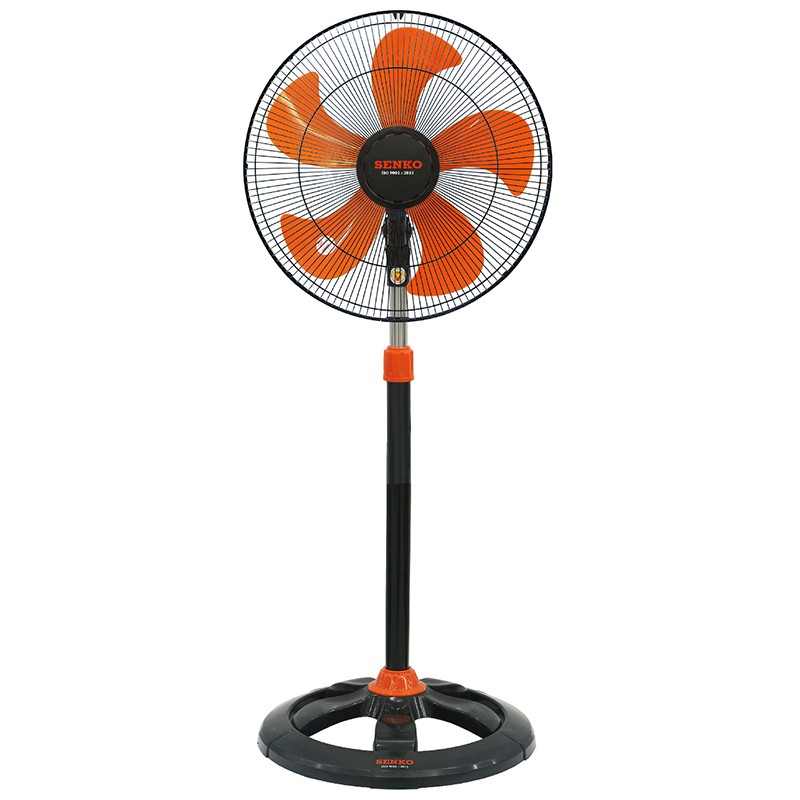 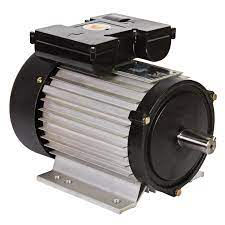 Bếp từ
Động cơ điện
Quạt điện
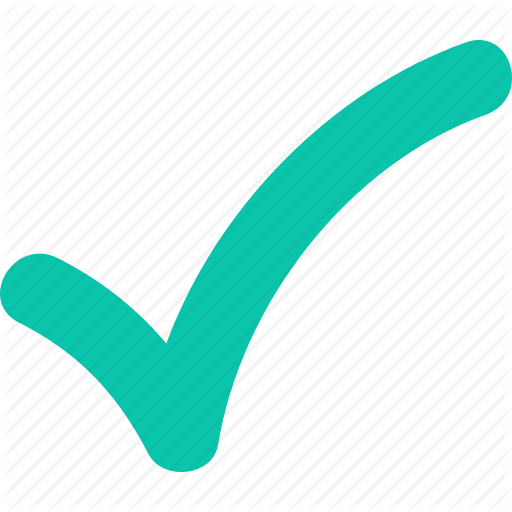 Tác dụng nhiệt là tác dụng quen thuộc của dòng điện
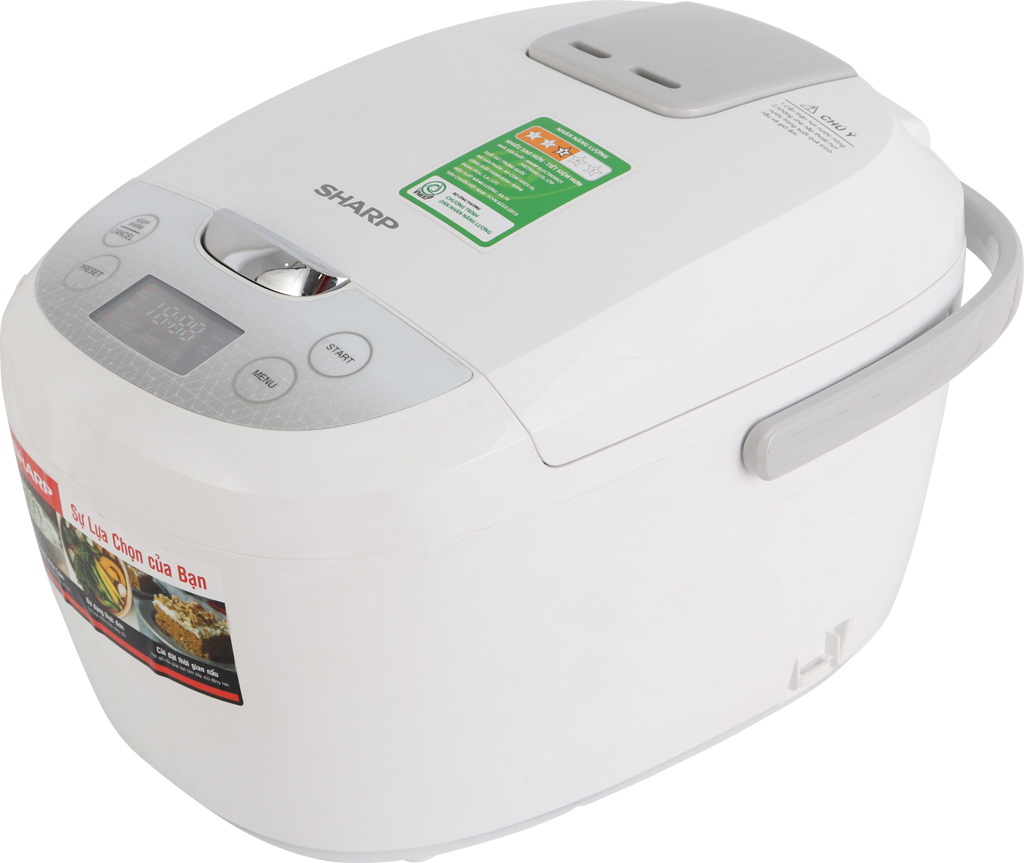 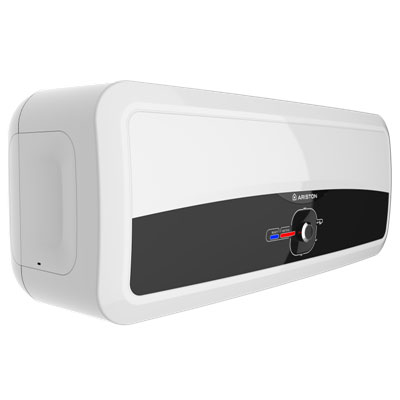 Bình nước nóng
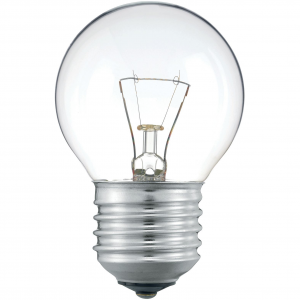 Nồi cơm điện
Bóng đèn dây tóc
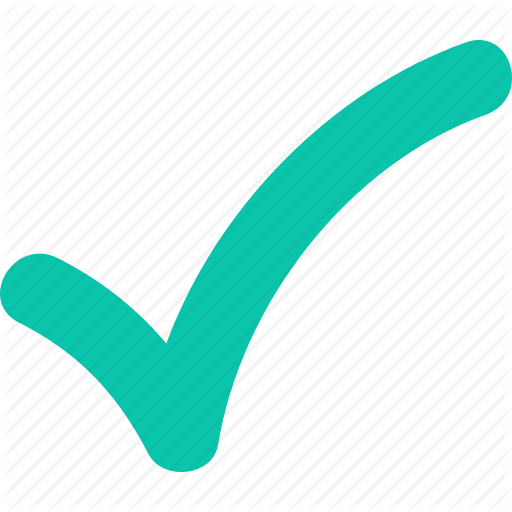 Tác dụng hóa học
Mạ kim loại (điện phân)
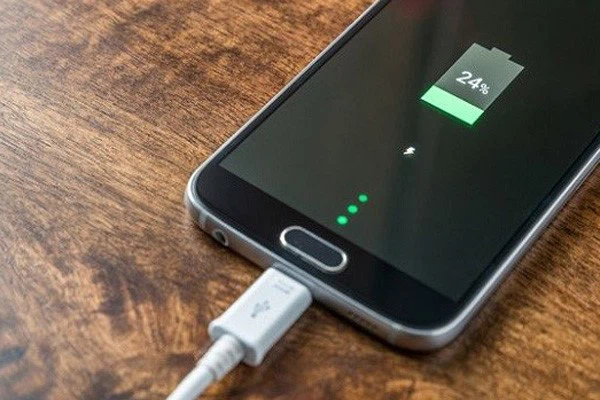 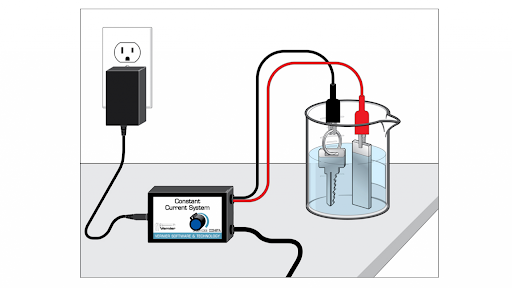 Sạc pin
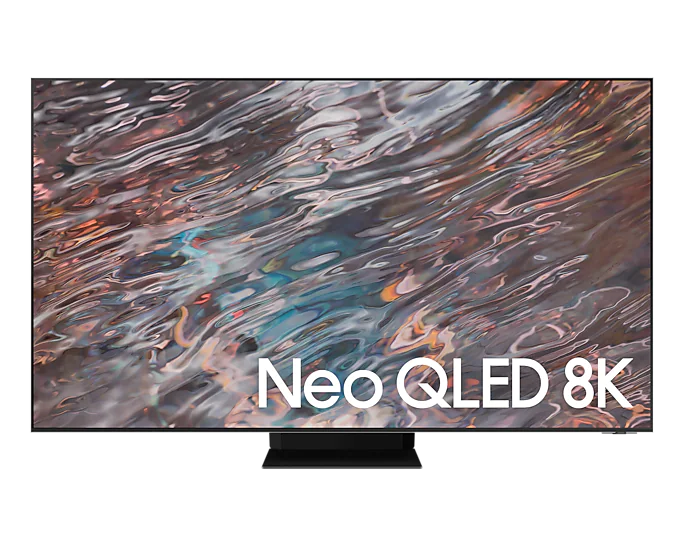 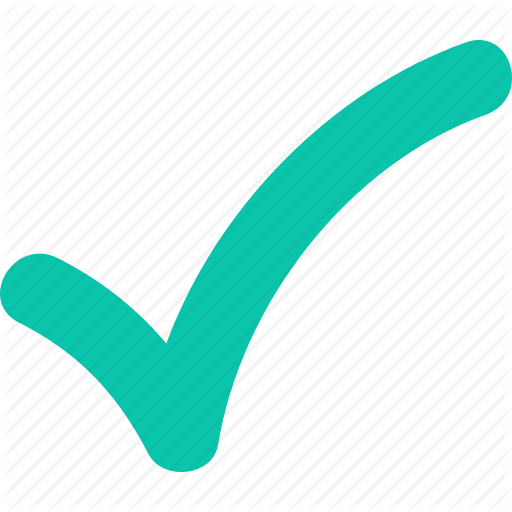 Tác dụng phát quang
Đèn LED
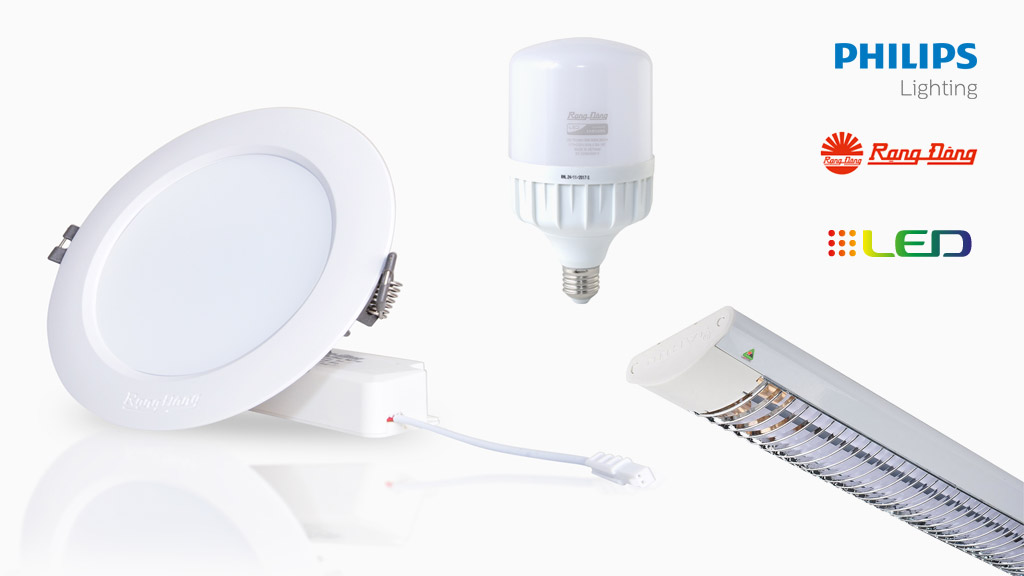 Màn hình TV LED
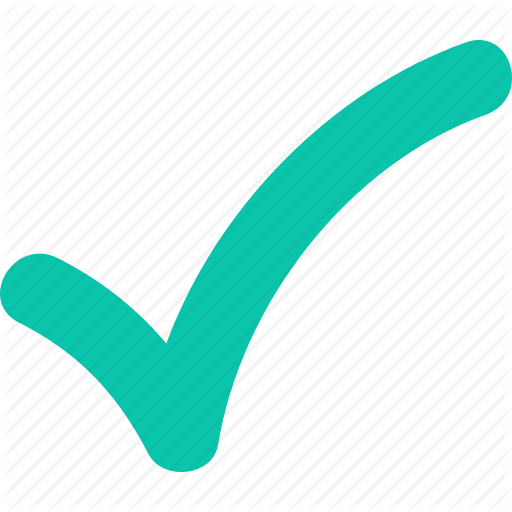 Tác dụng sinh học
Điện châm (châm cứu điện)
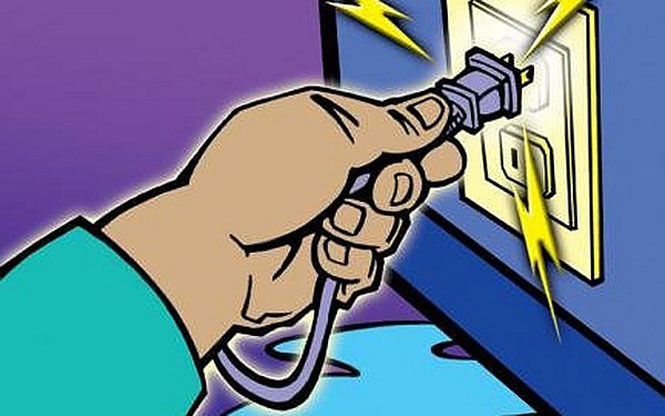 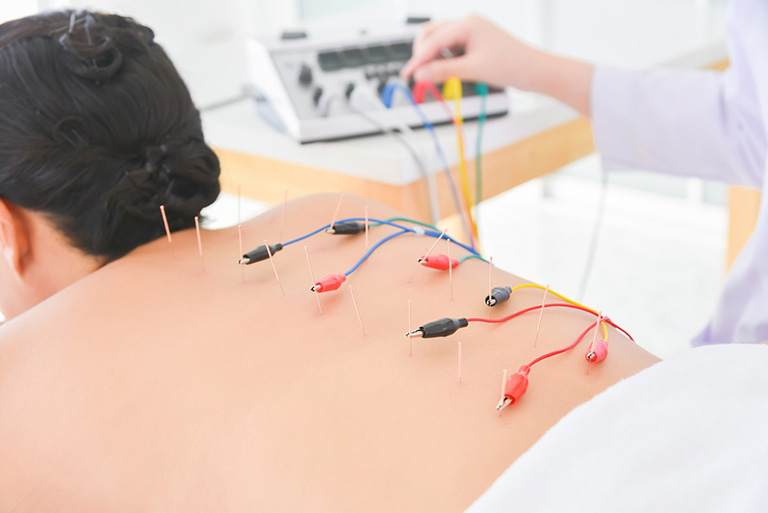 Điện giật
Kết luận:
Dòng điện là dòng các điện tích dịch chuyển có hướng.
Chiều quy ước của dòng điện là chiều chuyển động của các điện tích dương.
Dòng điện có nhiều tác dụng: tác dụng từ, tác dụng nhiệt, tác dụng hóa học, tác dụng sinh học …
Cường độ dòng điện đặc trưng cho độ mạnh, yếu của dòng điện và được đo bằng đơn vị Ampe (A)
I
Trên một viên pin có ghi giá trị 12 V
Đây có phải là hiệu điện thế của viên pin hay không ?
Giá trị này cho biết điều gì ?
Viên pin này tạo ra dòng điện bằng cách nào ?
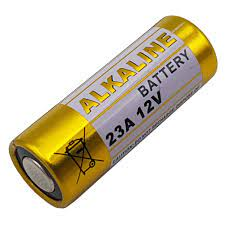 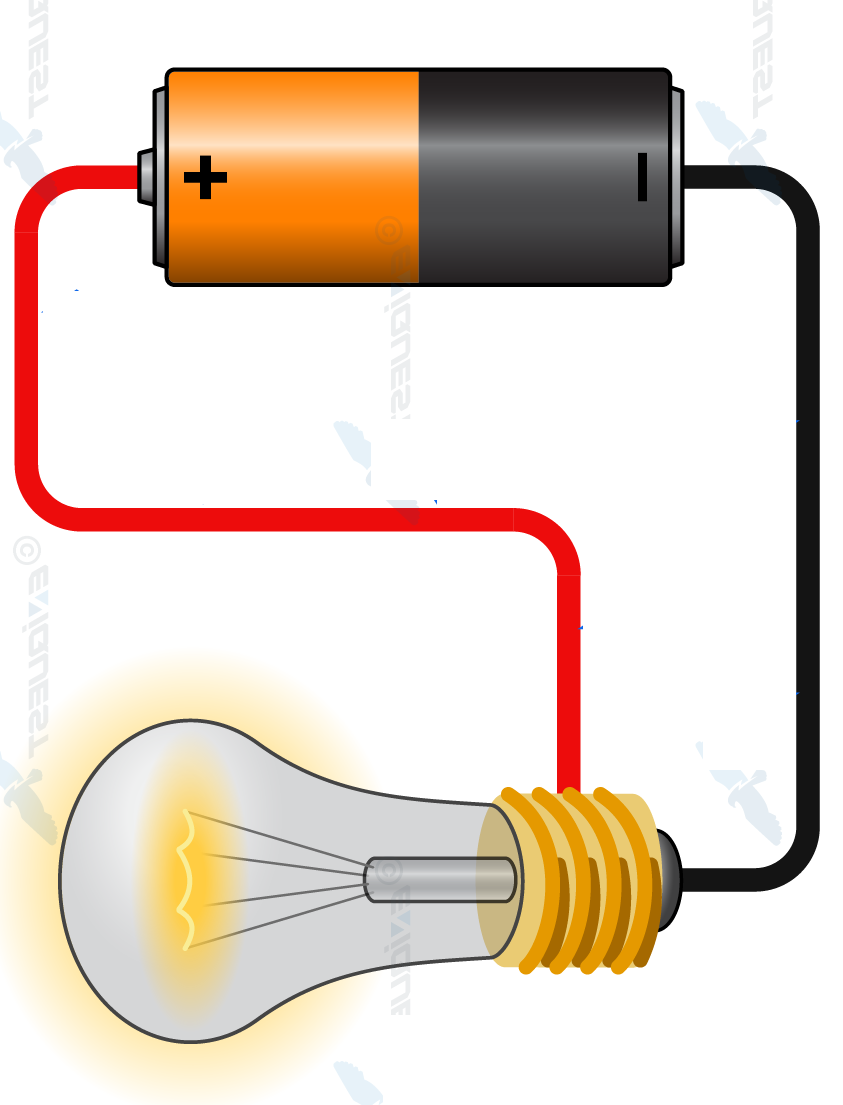 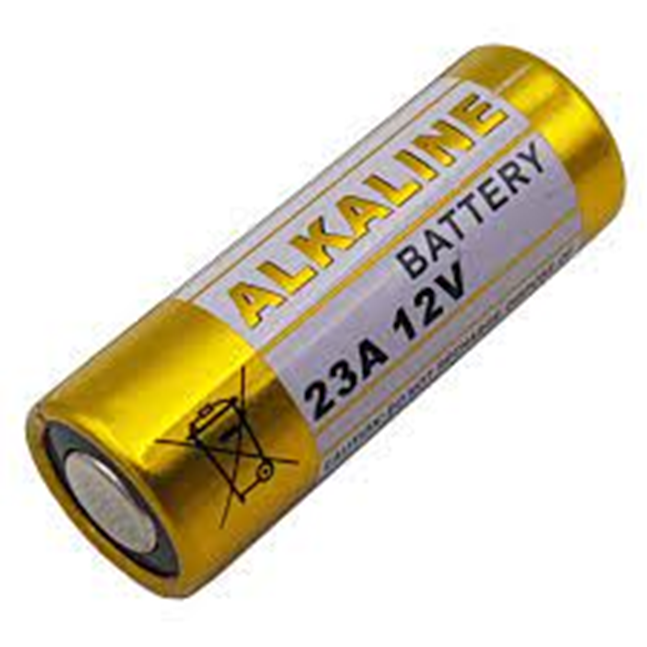 Bài 7
dòng điện không đổi Nguồn điện
[Speaker Notes: Are your classroom colors different than what you see in this template? That’s OK! Click on Design -> Variants (the down arrow) -> Pick the color scheme that works for you!

Feel free to change any “You will…” and “I will…” statements to ensure they align with your classroom procedures and rules!]
1. Cường độ dòng điện
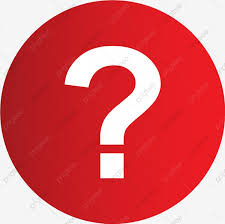 Dòng điện nào có cường độ lớn hơn ?
2. Dòng điện không đổi
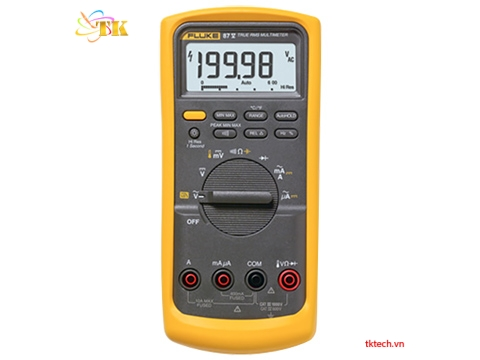 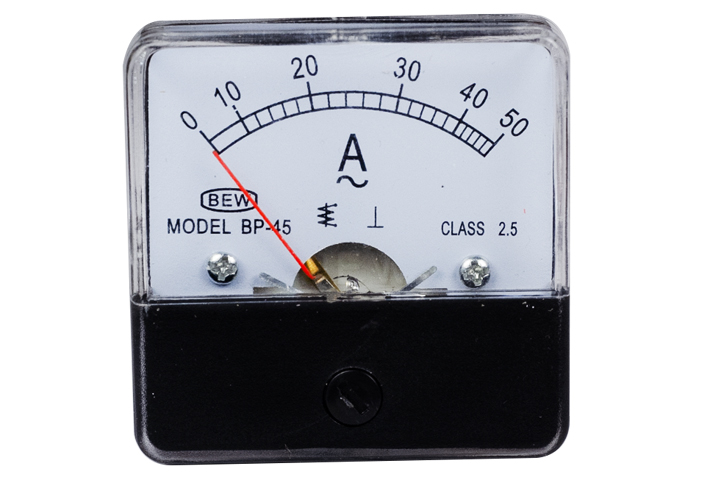 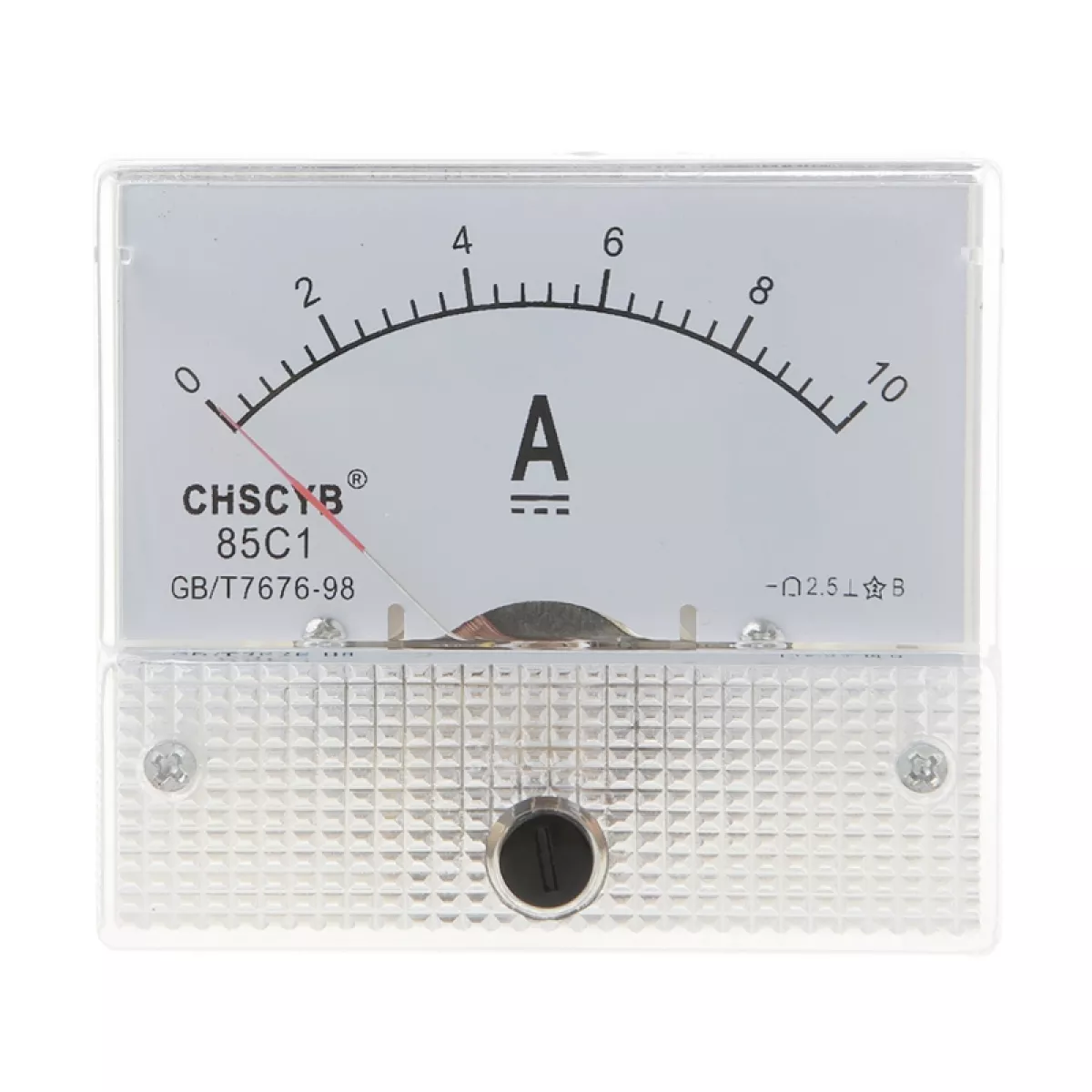 Đồng hồ vạn năng
Ampe kế một chiều
Ampe kế xoay chiều
Câu hỏi 1: Dòng điện chạy trong mạch điện nào dưới đây không phải là dòng điện không đổi ?
Trong mạch điện thắp sáng đèn của xe đạp với nguồn điện là đinamô.
Trong mạch điện kín của đèn pin.
Trong mạch điện kín thắp sáng đèn với nguồn điện là acquy.
Trong mạch điện kín thắp sáng đèn với nguồn điện là pin mặt trời.
Câu hỏi 2: Trong một dây dẫn có dòng điện 1 A. Tính số electron dịch chuyển qua tiết diện thẳng của dây trong 1 phút.
Câu hỏi 3: Điều kiện để có dòng điện là
chỉ cần các vật dẫn điện có cùng nhiệt độ nối liền với nhau tạo thành mạch điện kín.
chỉ cần duy trì một hiệu điện thế giữa hai đầu vật dẫn.
chỉ cần có hiệu điện thế.
chỉ cần có nguồn điện.
3. Nguồn điện
Điều kiện có dòng điện là phải có một hiệu điện thế đặt vào một vật dẫn (một mạch điện)
Nguồn điện là thiết bị tạo ra và duy trì hiệu điện thế giữa 2 cực của nguồn.
Các nguồn điện thường gặp:
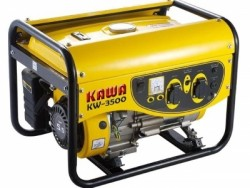 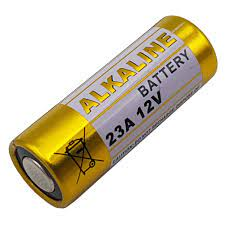 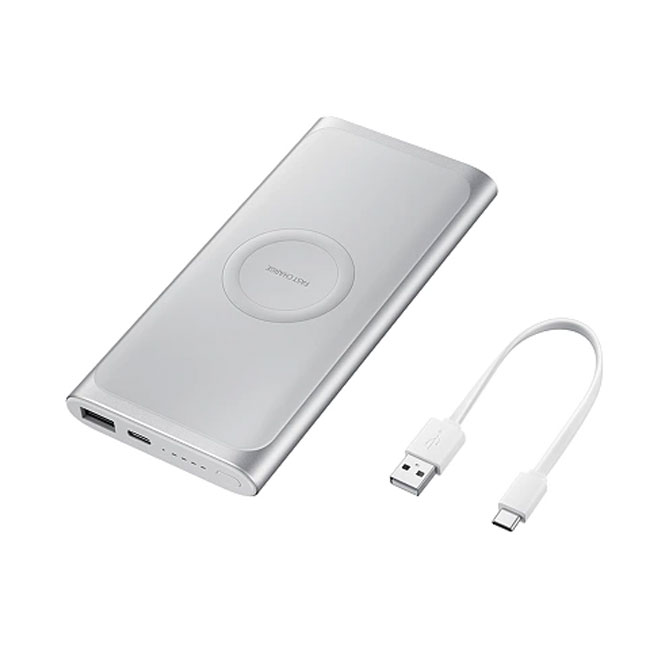 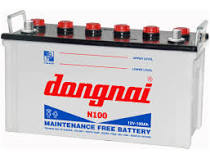 E
E
E
E
3. Nguồn điện
Ở mạch ngoài: lực điện làm các điện tích dương đi theo chiều điện trường
Cực dương (V cao)
Bên trong nguồn: các điện tích dương di chuyển ngược chiều điện trường.
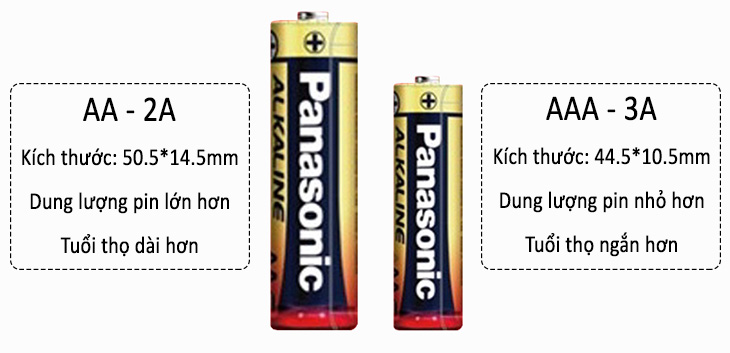 Flạ
Phải có một loại lực đặc biệt (thắng được lực điện) làm cho các điện tích di chuyển bên trong nguồn.
=> gọi là: LỰC LẠ
Cực âm (V thấp)
4. Suất điện động của nguồn điện:
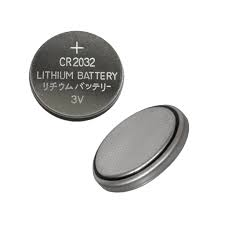 E  r
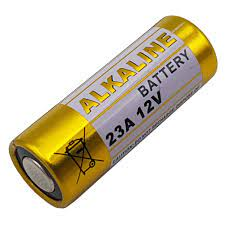 Câu hỏi 4: Suất điện động của nguồn điện là đại lượng đặc trưng cho khả năng
dự trữ điện của nguồn.
tạo ra các điện tích trong một giây.
thực hiện công của nguồn trong một giây.
thực hiện công của lực lạ khi di chuyển một đơn vị điện tích dương ngược chiều điện trường bên trong nguồn.
Câu hỏi 5: Suất điện động của một nguồn điện là 12 V. Tính công của lực lạ khi di chuyển điện tích +2 C từ cực âm đến cực dương bên trong nguồn.
5. Pin điện hóa:
Nguyên tắc: pin điện hóa gồm 2 điện cực có bản chất hóa học khác nhau được ngâm trong chất điện phân.
Hãy theo dõi clip sau và giải thích cách làm một quả PIN CHANH.
Pin Volta
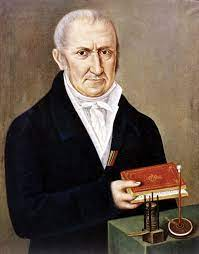 Cực dương: Cu
Cực âm: Zn
Chất điện phân: H2SO4
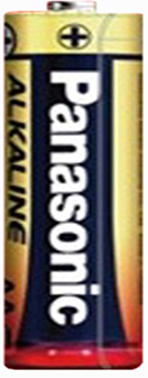 Pin khô
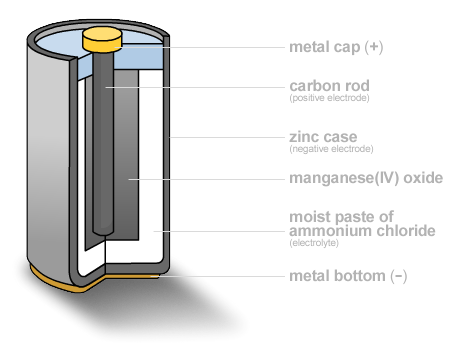 Mũ kim loại (+)
Thanh than chì
Không sử dụng dung lịch lỏng.
Không chứa axít mạnh
Khử được H2 nên không tạo bọt khí, hạn chế điện trở trong.
Pin khô đã khắc phục nhược điểm của pin Volta như thế nào ?
Vỏ kẽm
MnO2
NH4Cl dạng keo
Đáy kim loại (-)
6. Acquy:
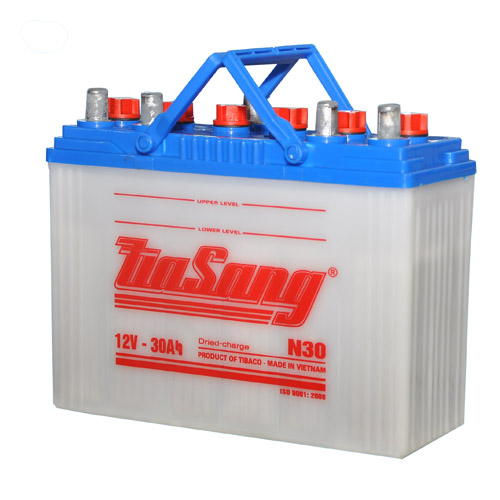 Acquy là nguồn điện có thể nạp lại để sử dụng nhiều lần nhờ phản ứng hóa học thuận nghịch.
Khi phát điện: acquy chuyển hóa năng thành điện năng
Khi nạp điện: acquy chuyển điện năng thành hóa năng
So sánh pin của điện thoại di động và acquy
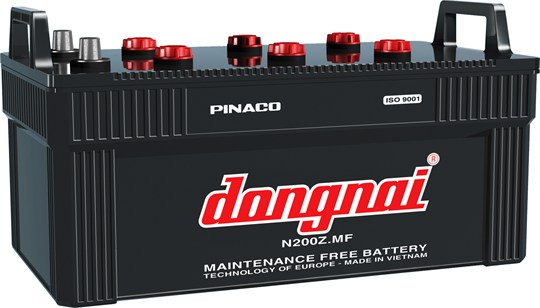 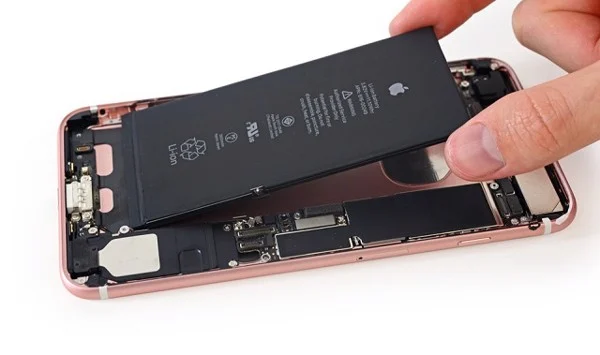 Cấu tạo và hoạt động của Acquy chì - axit
Câu hỏi 6: Có thể tạo ra pin điện hóa bằng cách nào sau đây ?
Nhúng vào dung dịch điện phân 2 mảnh sắt.
Nhúng vào dung dịch điện phân 2 mảnh kẽm.
Nhúng vào dung dịch điện phân 1 mảnh đồng và 1 mảnh tôn. 
Nhúng vào dung dịch điện phân 1 mảnh đồng và 1 mảnh gỗ.
Câu hỏi 7: Làm thế nào điện sạc điện cho acquy ?
Nối 2 cực của acquy với nguồn điện xoay chiều.
Nối 2 cực của acquy với hiệu điện thế một chiều có giá trị thích hợp.
Nối 2 cực của acquy vào máy phát điện gia đình. 
Cắm acquy vào ổ điện gia đình.
Câu hỏi 8: Trên một bộ sạc dự phòng có ghi 5000 mAh. Giá trị này cho biết điều gì ?
Cường độ dòng điện tối đa có thể đưa vào sạc dự phòng.
Cường độ dòng điện tối đa mà sạc dự phòng có thể tạo ra.
Lượng điện tích tối đa (dung lượng) mà sạc dự phòng có thể lưu trữ. 
Thời gian tối đa mà sạc dự phòng có thể phát điện.
Về nhà:
Làm các bài tập trong SGK, SBT
Thực hành chế tạo PIN CHANH
Chuẩn bị Bài 8. Điện năng, công suất.